სტუდენტთა სამეცნიერო კონფერენცია


გიგა მჟავანაძე
ნიკა ჩიხრაძე


ქართული კარტოგრაფიის განვითარების ეტაპები


ხელმძღვანელი: ასოცირ. პროფ.  თენგიზ გორდეზიანი
კარტოგრაფიის ძირითადი მიმართულებები საქართველოში
კარტოგრტაფია - აკადემიური მეცნიერება
კარტოგრაფია - წარმოება და ტექნოლოგიურ საშუალებათა სისტემა
კარტოგრაფია - სამხედრო დარგი
კარტოგრაფია - ხელოვნების დარგი
კარტოგრაფია - მეთოდოლოგიური სისტემა
კარტოგრაფია, როგორც აკადემიური მეცნიერება საქართველოშიI ეტაპი: – XVIII  საუკუნე კარტოგრაფია, როგორც მეცნიერების დარგი, საქართველოში ჩაისახა, ჯერ კიდევ მე-18 საუკუნეში. ამ პერიოდში მისი განვითარება უკავშირდება გამოჩენილი ქართველი გეოგრაფის, კარტოგრაფისა და ისტორიკოსის, ვახუშტი ბაგრატიონის (ბატონიშვილის) სახელს. მან შეადგინა სამი ატლასი, რომელთა შედგენა თარიღდება 1735, 1745 და 1755 წლებით.  ეს კარტოგრაფიული ნაწარმოებები, თავიანთი სამეცნიერო-პრაქტიკული დონით სრულად პასუხობს მაშინდელი ევროპული კარტოგრაფიის დონეს. ვახუშტი ბაგრატიონმა შექმნა ასევე, სამეცნიერო ნაშრომი „აღწერა სამეფოსა საქართველოსა“, ანი საქართველოს გეოგრაფია,  ამჟამად ვახუშტის სახელს ატარებს თბილისში არსებული, გეოგრაფიის სამეცნიერო-კვლევითი ინსტიტუტი. -  ვახუშტი ბაგრატიონის შრომები     1. პირველი ატლასი – 1735 წ.;2. მეორე ატლასი – 1745 წ.; 3. მესამე ატლასი – 1755 წ.;
ვახტანგ მეექვსე (1675-1737)
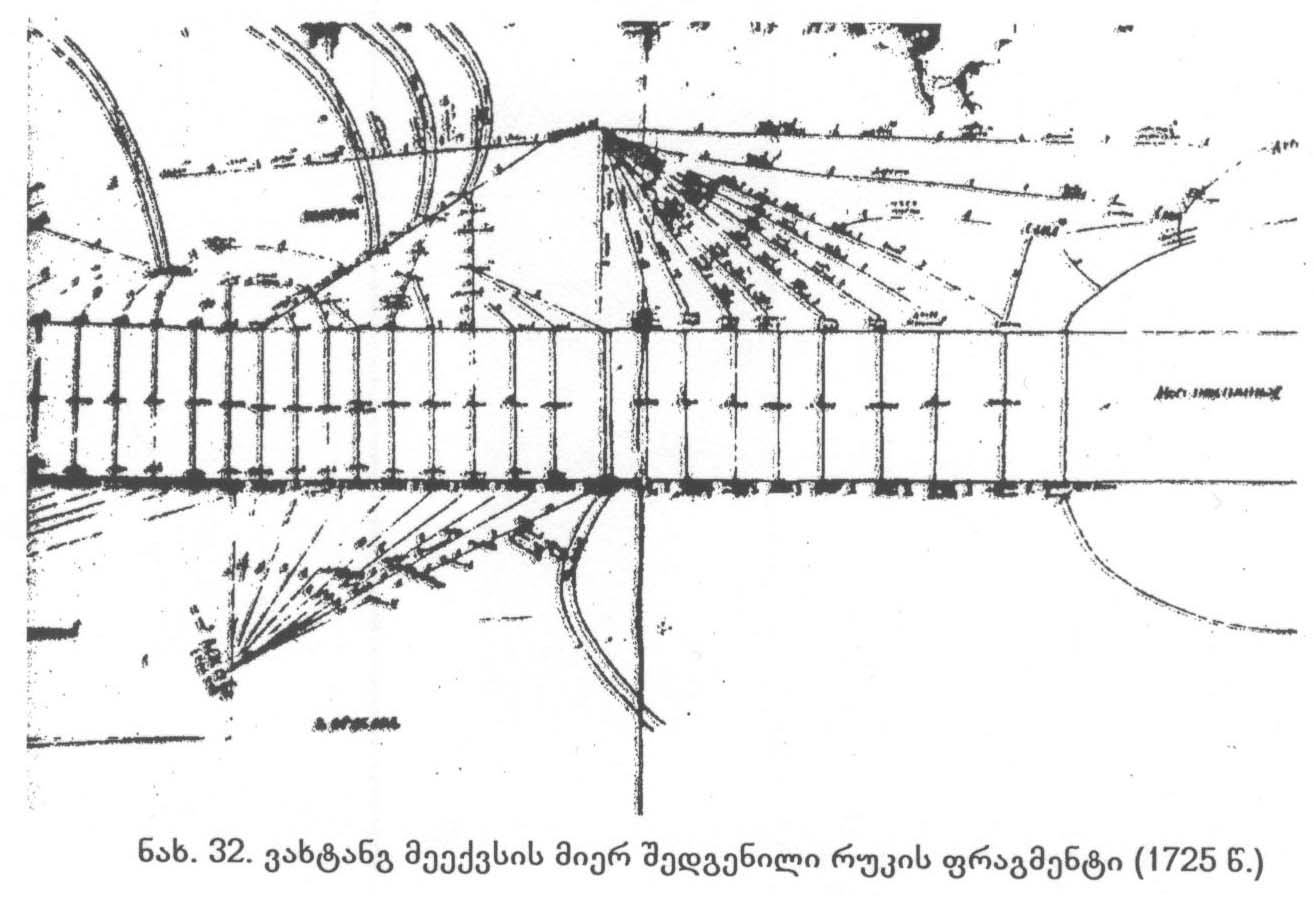 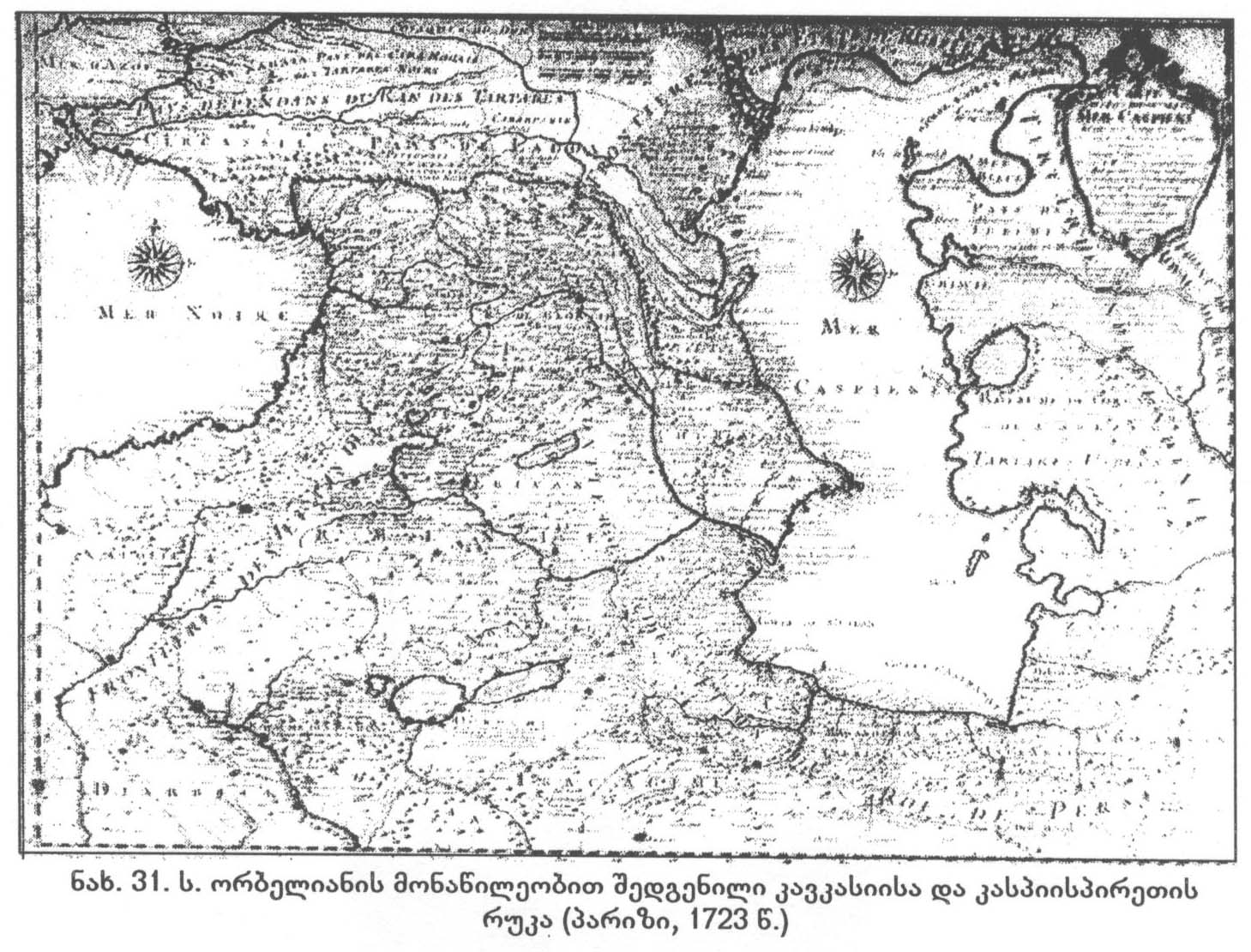 ვახუშტი ბაგრატიონი  (1696-1757)
ვახუშტის ბაგრატიონი (ბიუსტის ფოტო)
ვახუშტი ბაგრატიონის ატლასი (1998 г.)გამოიცა ვახუშტის დაბადებიდან 300 წლის საიუბილეო თარიღთან დაკავშირებით
ვახუშტის ატლასი, მისი დაბადებიდან 300 წლის საიუბილეო გამოფენაზე
საქართველოს რუკა ვახუშტის 1735 წლის  ატლასიდან
თბილისის გეგმა ვახუშტის 1735 წლის  ატლასიდან
ვახუშტი ბაგრატიონის ნახევარსფეროების რუკა  (1752 წ.)
II ეტაპი:  XIX საუკუნე
XIX ს-ის ქართული კარტოგრაფია ვითარდებოდა რუსეთის იმპერიის შემადგენლობაში საქართველოს არსებობის ნიშნით. საქართველოს და კავკასიის ტერიტორიის ტოპოგრაფიული აგეგმვა და რუკათსაშემდგენლო საქმე, ძირითადად, რუსი ტოპოგრაფების, გეოდეზისტებისა და კარტოგრაფების მიერ სრულდებოდა, ამიტომ ქართულ გვარებს კარტოგრაფიულ გამოსახულებათა გამოცემებში იშვიათად ვხვდებით. ამ პერიოდში შესრულდა საქართველოს სანაპირო ზოლისა და სამხრეთის სასაზღვრო ზონების მსხვილმასშტაბიანი ტოპოგრაფიული გარტოგრაფირება.
   1802 წელს რუსეთიდან მოვლინებული ტოპოგრაფებმა, დრენიაკინმა და დრაიზემ, შეადგინეს ქართლის ორვერსიანი რუკა (1:21000 მასშტაბში). 1846-1847 წლებში უფრო მაღალი სიზუსტის რუკების შექმნას ხელმძღვანელობდა რუსი სამხედრო ტოპოგრაფი, ი. ხოძკო. XIX ს-ის 50-იან წლებში შეიქმნა 5-ვერსიანი რუკები. მათზე უფრო ზუსტად გამოყოფილ იქნა გუბერნიების ტერიტორიები და საზღვრები. ჩატარდა კარტომეტრიული სამუშაოები გუბერნიების, ოლქებისა და მაზრების ტერიტორიების ფართობთა გაზომვის მიზნით.
   1886 წელს სამხედრო ტოპოგრაფმა, ნ. ვინიკოვმა გამოთვალა კავკასიის ტერიტორიების გუბერნიების, მაზრების, მხარეების, ოლქების და საპოლიციო უბნების ფართობები.
Mმესამე ეტაპი: XX საუკუნე
ანდრია ბენაშვილი  (1868-1941)
ქართული კარტოგრაფიის, ტოპოგრაფიისა და გეოდეზიის განვითარებაში მნიშვნელოვანი წვლილი შეიტანა პროფ. ანდრია ბენაშვილმა.  ის ითვლება თბილისის სახელმწიფო უნივერსიტეტის ერთ-ერთ დამაარსებლად. 1918 წელს ანდრია ბენაშვილის ინიციატივით ახლად დაარსებულ თბილისის უნივერსიტეტში შეიქმნა ასტრონომია-გეოდეზიის კათედრა ფა გეოდეზიის კაბინეტი. ამით მან საფუძველი ჩაუყარა ტოპოგრაფიისა და კარტოგრაფიის სწავლებას საქართველოში. მისი ავტორობით, ქართულ ენაზე 1933 წელს დაიბეჭდა ტოპოგრაფიის საუნივერსიტეტო სახელმძღვანელო.ანდრია ბენაშვილის სახელს უკავშირდება თბილისის პოლიტექნიკური ინსტიტუტის ინდუსტრიული ინსტიტუტი) დაარსება (1922 წ), რომელიც თბილისის უნივერსიტეტის ბაზაზე შეიქმნა. ამ ინსტიტუტში მან შექმნა საინჟინრო გეოდეზიის კათედრა. ა. ბენაშვილის პროექტით შეიქმნა 2 მოცულობითი  გლობუსი, რომლების თსუ-ის პირველი კორპუსის ფასადზე არის განთავსებული.
სერგი  ცხაკაია  (1880-1966)
სერგი ცხაკაია და ალექსანდრე ასლანიკაშვილი (მასწავლებელი და მოსწავლე)
ქართული სამეცნიერო-კარტოგრაფიული სკოლის ფორმირება დაკავშირებული გამოჩენილი ქართველი კარტოგრაფის, სერგი ცხაკაიას სახელთან. მან ღირსეულად გააგრძელა თავისი მასწავლებლის, ანდრია ბენაშვილის საქმიანობა. მისი ხელმძღვანელობით ტოპოგრაფიული სამუშაოები ჩატარდა პოლონეთსა და მანჯურიაში. მის სახელს უკავშირდება  1:200 000 მასშტაბის ტოპოგრაფიული აგეგმვები ამიერკავკასიაში და შძესაბამისი ტოპოგრაფიული რუკების შედგენა, რომელიც 1937 წელს, ხოლო შემდეგ განმეორებით დაიბეჭდა 1941 წელს. ეს რუკები გამოირჩევა მაღალი სიზუსტით. ს. ცხაკაია იყო გასული საუკუნის 30-იან წლებში, ამიერკავკასიის ტოპო-გეოდეზიური სამსახურის დამაარსებელი და უფროსი. 1932-1933 წლებში იგი მონაწილეობდა საქართველოს ქართულენოვანი ზოგადგეოგრაფიული რუკის შედგენაში, ალექსანდრე ჯავახიშვილთან ერთად. 1965 წელს გამოიცა სერგი ცხაკაიას ქართულენოვანი სახელმძღვანელოები კარტოგრაფიასა და გეოდეზიაში.
ალექსანდრე ჯავახიშვილი  (1876-1973)
1933 წელს შექმნილ კარტოგრაფიის ინსტიტუტში ალ. ჯავახიშვილის, ს. ცხაკაიას და მ. ქავთარაძის გვერდით, მოღვაწეობდა გიორგი ქავთარაძე, რომელიც ძირითადად პრაქტიკული-კარტოგრაფიული ამოცანების გადაწყვეტაში მონაწილეობდა. 
ა. ბენაშვილისა და შემდგომ, ს. ცხაკაიას მიერ დატოვებული საუკეთესო ტრადიციები გეოდეზიისა და ტოპოგრაფიის სწავლების საქმეში წარმატებით გააგრძელა დოცენტმა გრიგოლ ხუნჯუამ. ურთულესი საკითხების მარტივი, გასაგები ენით გადმოცემის უნარი იყო ის გამორჩეული თვისება, რითაც გ. ხუნჯუა ახსოვთ მის კოლეგებსა და სტუდენტებს. იგი არის რამდენიმე ქართულენოვანი სახელმძღვანელოს ავტორი: „გეოდეზია“,  „უმაღლესი და საინჟინრო გეოდეზია“,  „საველე ტოპოგრაფია“, რომლებიც გამოიცა უნივერსიტეტის სტუდენტებისათვის. 
  ქართული საუნივერსიტეტო კარტოგრაფიისა და კარტოგრაფიული წარმოების მიმართულებით უდავოდ დიდია ცნობილი პრაქტიკოსი კარტოგრაფისა და დახვეწილი პედაგოგის, ალექსანდრე სამადბეგოვის  ღვაწლი. იგი წლების მანძილზე კითხულობდა კარტოგრაფიის სალექციო კურსს თბილისის სახელმწიფო უნივერსიტეტში. აღსანიშნავია მისივე ავტორობით 1977 წელს  გამოცემული სახელმძღვანელო - „კარტოგრაფიის საფუძვლები“, რომელიც წლების განმავლობაში ეხმარება პედაგოგებსა და სტუდენტებს საგნის შესწავლის საქმეში. ა. სამადბეგოვი 18 წლის განმავლობაში იყო თბილისის კარტოგრაფიული ფაბრიკის დირექტორი.
ალექსანდრე სამადბეგოვი (1919-1985)
1924 წელს საქართველოს გეოგრაფიულ საზოგადოებაში  გაიხსნა კარტოგრაფიული კაბინეტი, რომელის 1928  წელს გადაკეთდა კარტოგრაფიის ინსტიტუტად. ამ ინსტიტუტის დირექტორი გახდა აკადემიკოსი  ალექსანდრე ჯავახიშვილი. ამ ინსტიტუტის პირველი კარტოგრაფიული პროდუქტია საქართველოს 12 ფურცლიანი ზოგადგეოგრაფიული რუკა. 1933 წელს დაფუძნებულ იქნა გეოგრაფიის სამეცნიერო-კვლევითი ინსტიტუტი, რომელმაც თავის თავზე აიღო კარტოგრაფიის ინსტიტუტის ფუნქციები. ამ ინსტიტრუტში, სამ განყოფილებას შორის წამყვანი იყო კარტოგრაფიის განყოფილება.
ალექსანდრე ასლანიკაშვილი  (1916-1981)
სამეცნიერო კარტოგრაფიის დამკვიდრებაში, გარდატეხის პერიოდად ითვლება გასული საუკუნის 70-იანი წლები, რომელიც უკავშირდება მსოფლიო მასშტაბის თეორეტიკოსი-კარტოგრაფის, ალექსანდრე ასლანიკაშვილის სახელს. მან ახლებურად წარმოადგინა კარტოგრაფიის, როგორც სისტემის, ეტიმოლოგიური არსი. მან დაამუშავა კარტოგრაფიის დიდი ტრიადა: საგანი, მეთოდი და ენა და საფუძველი ჩაუყარა კარტოგრაფიის ზოგად თეორიას. კარტოგრაფიის თეორიის განვითარების ეს პერიოდი ცნობილია კარტოგრაფიული ცნებების სწრაფი განვითარებით. ამ ცნებებს შორის წამყვანი როლი ეკავა ა.ასლანიკაშვილის კონცეფციას, რომელსაც მან „მეტაკარტოგრაფია“ უწოდა. ეს კონცეფცია კარტოგრაფიის საშემსრულებლო-ტექნიკური მიმართულების შემდეგ, აკადემიურ მეცნიერებად კარტოგრაფიის ფორმირების საფეხურს წარმოადგენს. კონცეფციის ავტორმა ტერმინით "მეტაკარტოგრაფია" დაასახელა კარტოგრაფიის ზოგადი თეორია (მეტათეორია), რომელიც, მისი აზრით, აერთიანებს კარტოგრაფიის ყველა ნაწილს ერთ ლოგიკურ და მეთოდოლოგიურ სისტემაში და განსაზღვრავს მის ადგილს მეცნიერებათა ზოგად საკლასიფიკაციო სისტემაში.
კარტოგრაფიული ცნებები
ა. ასლანიკაშვილი ზოგადი თეორიის კარტოგრაფიის კითხვები (1968 წ.)
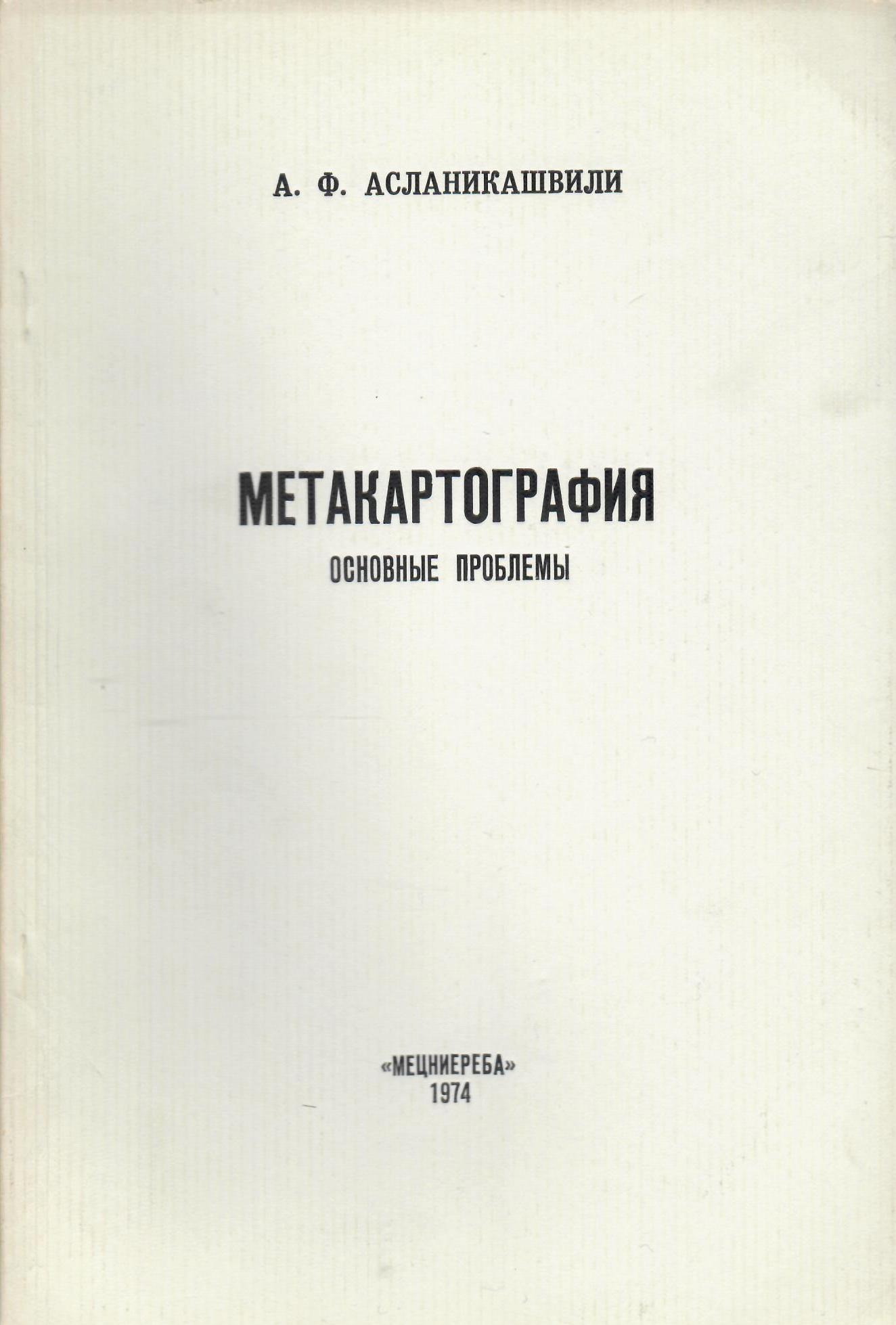 მეტაკარტოგრაფია არის პირველი კონცეფცია, რომელიც პირველად განსაზღვრავს კარტოგრაფიის, როგორც აკადემიური მეცნიერების (რუკა, კარტოგრაფია და ა.შ.) ძირითად ცნებებს. ამ კონცეფციის საფუძველია ახალი შინაარსიანი და განსაზღვრული: 1. კარტოგრაფიის ცოდნის საგანი - ბუნებისა და საზოგადოების ობიექტებისა და ფენომენების (კონკრეტული სივრცის) ურთიერთგანლაგების ობიექტურად არსებული წესრიგი და მისი დროებითი ცვლილება.2. შემეცნების მეთოდი - ბუნებრივი მოვლენებისა და საზოგადოების კონკრეტული სივრცის მოდელირება, რაც გულისხმობს შემეცნების ლოგიკური მეთოდების სპეციფიკურ კარტოგრაფიულ ფორმებს - შედარება, ანალიზი, სინთეზი, აბსტრაქცია, განზოგადება და მოდელირება;3. კარტოგრაფიის ობიექტის ენა - რუკის ენა, რომელიც აყალიბებს აზროვნების ამ ლოგიკურ გზებს მოდელირების პროცესში მონაწილე კარტოგრაფიულ ფორმებად;4. კავშირი დიალექტიკურ მატერიალიზმთან და ცოდნის თეორიასთან (სივრცე-დროის კატეგორიის გამოყენებით), ასევე კარტოგრაფიასა და სპეციალურ მეცნიერებებს შორის (ენისა და მეთოდის გამოყენებით). ზემოთ მოყვანილი ძირითადი ცნებები და განმარტებები ქმნის მეტაკარტოგრაფიის, როგორც ორიგინალური სისტემის კონცეფციას. კარტოგრაფიაში დაგროვილი ცოდნა, როგორც სისტემაში, ფიქსირდება კარტოგრაფიის, როგორც მეცნიერების ობიექტის ენით (რუკის ენა) იმავე რუკებში (რადგან კონკრეტული სივრცე ადეკვატურად არის ნაჩვენები სხვა ენების გამოყენებით). ამის საფუძველზე კარტოგრაფიის შემეცნებითი ფუნქციონირების მიზანია ახალი და ახალი თემატური რუქების შექმნა.
მეტაკარტოგრაფიის კონცეფციაში რუკის ენა განისაზღვრება, როგორც სპეციფიკური ნიშანთა სისტემა, რუკაზე ახალი ცოდნის ჩვენების საშუალება, კარტოგრაფიული ინფორმაციის გადაცემის ძირითადი ფორმა. რუკის ენა თავისთავად შეიცავს სემიოტიკურ მიმართებათა მთელ სპექტრს - სინტაქსურ ასპექტს, სიგმატურ ასპექტს, სემანტიკურ ასპექტს და პრაგმატულ ასპექტს. რუკის ენის ლოგიკური და ისტორიული არსებობა განისაზღვრება ამ ენაში შედარებითი კორესპონდენციით, სივრცის ჩვენების საშუალებებს შორის, ამ ენის გამოყენებით შედგენილ სივრცესთან. მეტაკარტოგრაფიის კონცეფციის მიხედვით, რუკა არის რეალობის ობიექტების კონკრეტული სივრცის შემეცნებითი ჩვენების შედეგი. ეს არის ობიექტური სამყაროს სუბიექტური გამოსახულება, „რეალობის ენობრივი გამოხატულება“. მეტაკარტოგრაფიის ცნება ცალკე განიხილავს კარტოგრაფიულ ტექნიკას და სამეცნიერო კვლევის კარტოგრაფიულ მეთოდს. გამოკვლეულია: კარტოგრაფიის ცოდნის საგანი, კვლევის კარტოგრაფიული მეთოდი, როგორც კარტოგრაფიული ფორმების სისტემა და კარტოგრაფიის მეტაენა, ან რუკის ენა. შემდეგ ეტაპზე გამოიკვლია კარტოგრაფიის მთელი არსებითი არსენალი - რუკის დოქტრინა (კარტოლოგია) და მეთოდების დოქტრინა, მოქმედების ტექნიკური მეთოდები, რომლებიც კონცეფციის ამ ეტაპზე წარმოდგენილია სამ ურთიერთდაკავშირებულ ნაწილად: მათემატიკური კარტოგრაფია (სივრცითი საცნობარო სისტემების ჩვენების თეორია), რუკების გამოყენების და რუკების შედგენისა და რედაქტირების თეორია (რუკის ობიექტების ჩვენების დამუშავების თეორია). მესამე ეტაპი აჩვენებს კარტოგრაფიის კავშირებს სხვა მეცნიერებებთან ორი მიმართულებით - გეოგრაფიული კარტოგრაფია და ასტრონომიული კარტოგრაფია (რომლებიც, თავის მხრივ, კომპონენტებად იყოფა. მეტაკარტოგრაფიის კონცეფციამ დიდი გავლენა იქონია კარტოგრაფიის თეორიის განვითარებაზე. ჩვენ. შეიძლება ითქვას, რომ ამ კონცეფციაში წარმოდგენილი ცნებები ფუნდამენტურად გამართლებულია კარტოგრაფიაში.
მეტაკარტოგრაფიის ძირითადი განმარტებები და ცნებები:- კონკრეტული სივრცე;- კვლევის კარტოგრაფიული მეთოდის ფორმები: შედარება, ანალიზი, სინთეზი, აბსტრაჰირება, განზოგადება და მოდელირება;- აბსტრაჰირების ხარისხი (სივრცის მასშტაბი);- განზოგადების ხარისხი (შინაარსის მასშტაბი);- განვითარების არსის განზოგადების ხარისხი (დროის მასშტაბი);- რუკის ენის სემიოტიკური ასპექტები: სინტაქსური ასპექტი, სემანტური ასპექტი, სიგმატური ასპექტი და პრაგმატული ასპექტი;- ასტრონომიული კარტოგრაფია; - ობიექტისეული ენა (რუკის ენა);
კარტოგრაფია, როგორც წარმოება და ტექნოლოგიური საშუალებების სისტემასაქართველოში კარტოგრაფია ამ მიმართულებით XIX საუკუნიდან ვითარდება. ამ პერიოდში თბილისში რამდენიმე მცირე კარტოგრაფიული საწარმო მუშაობდა, რომლებიც ძირითადად ფართომასშტაბიანი სამხედრო რუკების გამოცემით იყო დაკავებული. მე-20 საუკუნის 50-იან წლებში ქალაქ თბილისში აშენდა N8 კარტოგრაფიული ფაბრიკა, რომელიც დღემდე ფუნქციონირებს. აქ დაიბეჭდა საქართველოს ეროვნული ატლასები 1964 და 2012 წლებში. ასევე იბეჭდება როგორც სასწავლო, ასევე სამეცნირო-კვლევითი რუკები და სხვა კარტოგრაფიული ნაწარმოებები. 1980-იანი წლებიდან საქართველოში დაინერგა გეოგრაფიული ინფორმაციული სისტემები (GIS) შესაბამისი პროგრამული უზრუნველყოფით. კარტოგრაფიაში ამ სიახლის ავტორი იყო ნიკოლოზ ბერუჩაშვილი. მისი ხელმძღვანელობით, 1986 წელს  შეიქმნა პირველი ექსპერტული გეოინფორმაციული სისტემა კავკასიაში (ონის რაიონის მაგალითზე).
ატლასები
საქართველოს სსრ ატლასი (1964 წ.)
საქართველოს სსრ კურორტებისა და საკურორტო რესურსების ატლასი (1989 წ.)
IV ეტაპი:  XXI საუკუნე
საქართველოს კლიმატური და აგროკლიმატური ატლასი (2011 წ.)
საქართველოს ისტორიის ატლასი (2014)
პერიოდული გამოცემები
კავკასიური გეოგრაფიული ჟურნალი (2002 წლიდან)
საერთაშორისო კონფერენციების მასალები
გეოგრაფიის თანამედროვე პრობლემები (2011 წ)
ლანდშაფტის გაზომვები: კვლევა, დაგეგმვა, მართვა (2017 წ)
მონოგრაფიები
კარტოგრაფიული ცნებები (თეორიული ანალიზი) (2012 წ)
ლანდშაფტის კარტოგრაფიის თეორიული საფუძვლები (2014 წ)
ნიკო ბერუჩაშვილი (1947-2006 წლები.)
1982 წლიდან ნ. ბერუჩაშვილი ხელმძღვანელობდა თბილისის სახელმწიფო უნივერსიტეტის კარტოგრაფია-გეოდეზიისა და გეოინფორმატიკის კათედრას. ამ კაედრაზე   ნ. ბერუჩაშვილმა დააარსა კარტოგრაფიის სინთეზური მიმართულება - ლანდშაფტური კარტოგრაფირება. მისი ხელმძღვანელობით ჩატარებულია თითქმის ყველა რეგიონალური ლანდშაფტის კვლევა მსხვილმასშტაბიანი ლანდშაფტური რუკების შედგენის მიზნით. ნ. ბერუჩაშვილი არის კავკასიის ლანდშაფტური რუკის (1979) და მსოფლიოს ლანდშაფტურ-ეთოლოგიური რუკის (1991) ავტორი. მან შეიმუშავა საქართველოს ლანდშაფტური რუკის ელექტრონული ვერსია 1:500 000 მასშტაბით, ასევე არის კათედრაზე ახალი მიმართულების – დინამიური კარტოგრაფიის დამფუძნებელი. მეორე ძირითადი სფერო, რომელშიც ნ. ბერუჩაშვილმა დიდი წვლილი შეიტანა, არის გეოინფორმატიკა და კომპიუტერული მოდელირება. 1995 წელს გამოიცა მისი მონოგრაფია „კავკასია: ,ლანდშაფტები, მოდელები, ექსპერიმენტები“, რომელშიც კონცენტრირებული და შეჯამებულია მეცნიერის სამეცნიერო კვლევის ყველა თეორიული დებულება და პრაქტიკული შედეგი. მისი ავტორობით 1993 წელს გამოიცა სახელმძღვანელო „პერსონალური კომპიუტერები გეოგრაფიაში“. გეოინფორმაციული კარტოგრაფირების  მიმართულებით ნ.ბერუჩაშვილმა შეადგინა გეოინფორმაციული ატლასი საქართველოს ორი რეგიონისთვის: აჭარიისა და რაჭა-ლეჩხუმ-ქვემო სვანეთისთვის, რუს, სომეხ, აზერბაიჯანელ და ფრანგ გეოგრაფებთან თანამშრომლობით, ნ. ბერუჩაშვილმა შექმნა უნიკალური კარტოგრაფიული ნაწარმოები - კავკასიის გეოპოლიტიკური ატლასი. ეს კარტოგრაფიული ნაწარმოები გამოიცა 1996 წელს პარიზში ფრანგულად, ხოლო 2011 წელს თბილისში ქართულად. ნ.ბერუჩაშვილი არის ნოვაციის ავტორი ე.წ. კარტოგრაფიული ფილმის შესახებ.  საქართველოს პეიზაჟების ყოველდღიური დინამიკის დემონსტრირებისას, რომელიც დინამიურ კარტოგრაფიაში 1985 წლიდან შევიდა. პირველი ექსპერიმენტები ამ მიმართულებით მისი ხელმძღვანელობით თბილისის სახელმწიფო უნივერსიტეტში ჩატარდა.
კარტოგრაფია-გეოდეზიისა და გეოინფორმატიკის დეპარტამენტში 2000 წლიდან დაიწყო მუშაობა ტყის მართვის პროექტების განხორციელებაზე. ნ. ბერუჩაშვილის ხელმძღვანელობით შემუშავდა საქართველოს სხვადასხვა რეგიონის ლანდშაფტურ-ეკოლოგიური ჩარჩო რუქების შედგენის მეთოდოლოგია. საქართველოში კარტოგრაფია ასევე წარმოდგენილია სამთავრობო უწყებებში. თავდაცვის სამინისტროს აქვს ტოპოგრაფიული განყოფილება, რომელშიც შედის კარტოგრაფიული და გეოინფორმაციული ცენტრი. იუსტიციის სამინისტროს სტრუქტურაში შედის საკადასტრო სამსახური. ამავე განყოფილებაში ფუნქციონირებს კარტოგრაფიისა და გეოდეზიის სამსახური. კარტოგრაფიული და გეოინფორმაციული სამუშაოები მიმდინარეობს საქართველოს დიდი ქალაქების მერიების სამმართველოშიც. საქართველოში კარტოგრაფიულ, გეოდეზიურ და გეოინფორმაციულ რობოტებს ახორციელებენ ასევე კერძო კომპანიები, რომელთა გარემოც შეიძლება აღინიშნოს: Geographic, Geoland, Senson, Geoanalytic, Meridian, Scafis და ა.შ.
კარტოგრაფია განათლების სისტემაში  კარტოგრაფია წარმოდგენილია განათლების სისტემაშიც. სასკოლო გეოგრაფიის სასწავლო გეგმა გაჯერებულია კარტოგრაფიის კითხვებით, მეორე მხრივ კი კარტოგრაფია ამარაგებს სკოლის გეოგრაფიას: რუქებს, ატლასებს, გლობუსებს და სხვა კარტოგრაფიულ ნაწარმოებებს. კარტოგრაფიის საკითხები განათლების სტრუქტურაში შესწავლილია სამ დონეზე: 1. საშუალო სკოლა; 2. კოლეჯები; 3. უმაღლესი სასწავლებლები. კოლეჯებსა და უნივერსიტეტებში კარტოგრაფია აკადემიური დისციპლინაა. უნივერსიტეტები ასევე სწავლობენ კარტოგრაფიული ციკლის სხვა საგნებს (კარტოლოგია, მათემატიკური კარტოგრაფია, კარტომეტრია, თემატური კარტოგრაფია, ატლას კარტოგრაფია, კოსმოსური კარტოგრაფია, დისტანციური ზონდირება. გამოქვეყნებულია სახელმძღვანელოები და მონოგრაფიები კარტოგრაფიისა და გეოინფორმატიკის შესახებ.
სახელმძღვანელოები
სერგი ცხაკაიას კარტოგრაფია (1952)
კარტოგრაფიის, ტოპოგრაფიის, გეოდეზიისა და გეოინფორმატიკის სფეროში გამოცემული სახელმძღვანელოები
1.   ანდრია ბენაშვილი, ტოპოგრაფია, თბ. 1933.
სერგი ცხაკაია, გეოდეზიის სახელმძღვანელო, თბ. 1955.
სერგი ცხაკაია, რუკათმცოდნეობა, თბ. 1962.
გრიგოლ ხუნჯუა, გეოდეზია, თბ. 1965.
გრიგოლ ხუნჯუა, საინჟინრო გეოდეზიის საფუძვლები, თბ 1971.
გრიგოლ ხუნჯუა, ჯანსუღ კეკელია, საველე ტოლოგრაფია, თბ. 1977.
როსტომ ჩეკურიშვილი, ფოტოგრამეტრია, თბ. 1965.
როსტომ ჩეკურიშვილი, სტერეფოტოგრამეტრია, თბ. 1965.
როსტომ ჩეკურიშვილი, აეროფოტოსურათების დეშიფრირება, თბ. 1977.
ჯანსუღ კეკელია, კარტომეტრია, თბ. 1985.
ნიკო ბერუჩაშვილი, ლანდშაფტის ეთოლოგია და გარემოს მდგომარეობათა კარტოგრაფირება, თბ. 1989.
ნიკო ბერუჩაშვილი, პერსონალური კომპიუტერები გეოგრაფიაში, თბ. 1993.
ჯანსუღ კეკელია, მათემატიკური კარტოგრაფიის კომლე კურსი, თბ, 2004.
გულიკო ლიპარტელიანი, დავით ლიპარტელიანი, სოციალური და ეკონიმიკური კარტოგრაფია, თბ. 2004.
თენგიზ გორდეზიანი, რუკათმცოდნეობა, ნაწილი პირველი, თბ. 2004.
თენგიზ გორდეზიანი, რუკათმცოდნეობა, ნაწილი მეორე. კარტოგრაფიის 16.განვითარების ისტორია, თბ. 2004.
რევაზ თოლორდავა, ტოპოგრაფია გეოდეზიის საფუძვლებით. თბ 2013 .
ბოლო 15 წლის განმავლობაში დაცულ იქნა 5 სადოქტორო დისერტაცია კარტოგრაფიასა და გეოინფორმატიკაში. თბილისის სახელმწიფო უნივერსიტეტში ამჟამად სწავლობს 8 დოქტორანტი კარტოგრაფიისა და გეოინფორმატიკის მიმართულებით. ძირითადი მიმართულებები, რომლებშიც დოქტორანტები და ახალგაზრდა მეცნიერები მუშაობენ არის: თემატური კარტოგრაფია, ისტორიული კარტოგრაფია, სამხედრო კარტოგრაფია, ლანდშაფტის კარტოგრაფია, ტოპოგრაფიული კარტოგრაფია. საერთაშორისო ურთიერთობებს კარტოგრაფიაში, გეოდეზიასა და გეოინფორმატიკაში ახორციელებენ არასამთავრობო ორგანიზაციები: საქართველოს გეოგრაფიული საზოგადოება, საქართველოს კარტოგრაფთა ასოციაცია, საქართველოს გეოდეზიური საზოგადოება. კარტოგრაფიისა და გეოინფორმატიკის მიმართულებით, ბოლო 30 წლის განმავლობაში საქართველოში 12 საერთაშორისო და 15 ადგილობრივი სამეცნიერო კონფერენცია გაიმართა. ქართველი კარტოგრაფები მონაწილეობენ  არაერთი საერთაშორისო ფორუმის მუშაობაში.
სტუდენტთა მიერ შედგენილი რუკები (გიგა მჟავანაძე, ნიკა ჩიხრაძე მე-2 კურსი)სეისმურად აქტიური არეალები
პოლიტიკური რუკა (ნიკა ჩიხრაძე)
კავკასიის 3D მოდელი (ნიკა ჩიხრაძე)
კოვიდი ინფექციის გავრცელება აშშ-ში (გიგა მჟავანაძე)
მოსახლეობის სიმჭიდროვე საქართველოში (გიგა მჟავანაძე)
ალკოჰოლის მომხარებელთა რაოდენობა
სოფელი ბაკურციხის მიმდებარე ტერიტორიის კარტოგრაფიერება (გიგა მჟავანაძე)
საგზაო შემთხვევებისა და სატრასპორტო ნაკადის რუკა (გიგა მჟავანაძე)
იმავე შინაარსის 3 განზომილებიანი გამოსახულება (გიგა მჟავანაძე)
გმადლობთ ყურადღებისთვის!